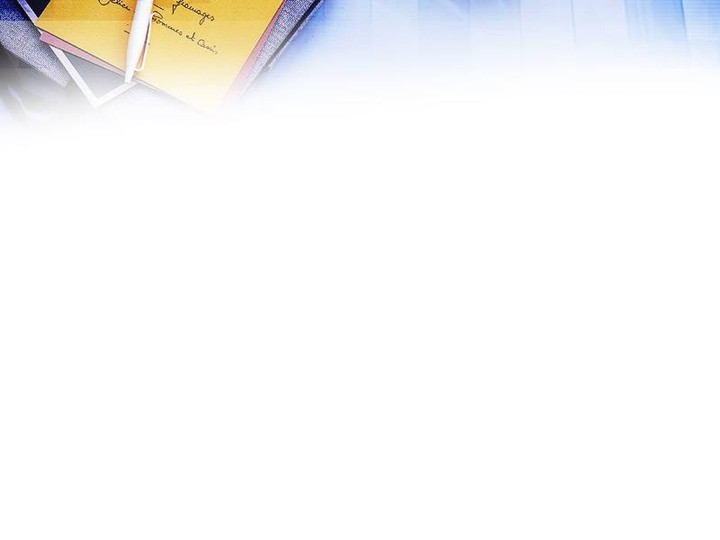 Содержание профессионального стандарта педагога
Развитие педагога
(Личностные качества и профессиональные компетенции, необходимые педагогу для осуществления развивающей деятельности)
Проблемная группа «Здоровье»
Руководитель: Дозморова Ольга Викторовна
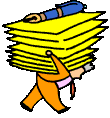 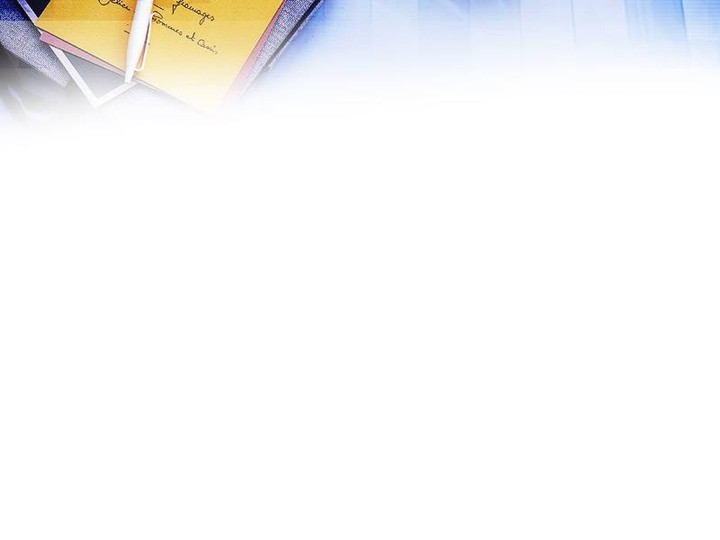 Профессиональный стандарт педагога –документ, включающий перечень профессиональных и личностных требований к педагогу.
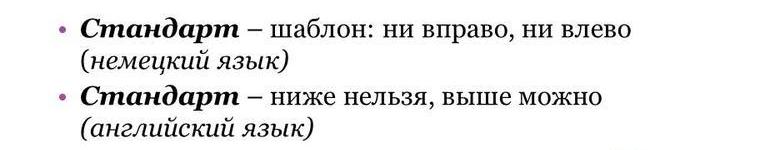 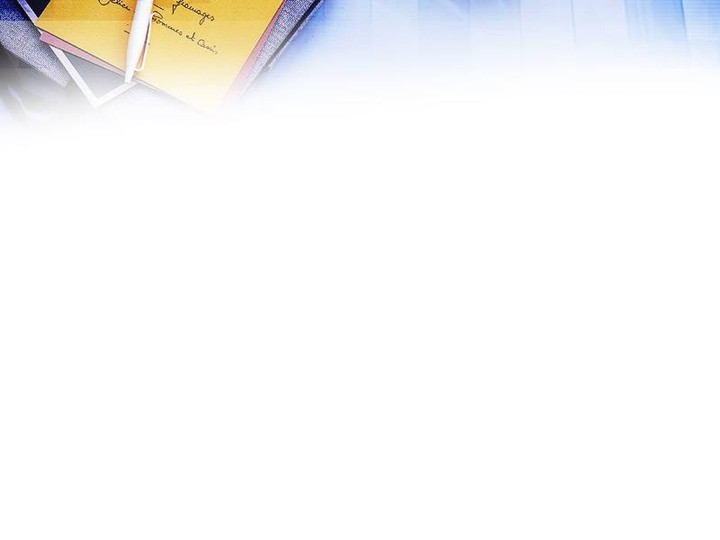 Зачем нужен профессиональный стандарт педагога
Стандарт – инструмент реализации стратегии образования в меняющемся мире.
 Стандарт – инструмент повышения качества образования и выхода отечественного образования на международный уровень.
 Стандарт – объективный измеритель квалификации педагога.
 Стандарт – средство отбора педагогических кадров в учреждения образования.
 Стандарт – основа для формирования трудового договора, фиксирующего отношения между работником и работодателем.
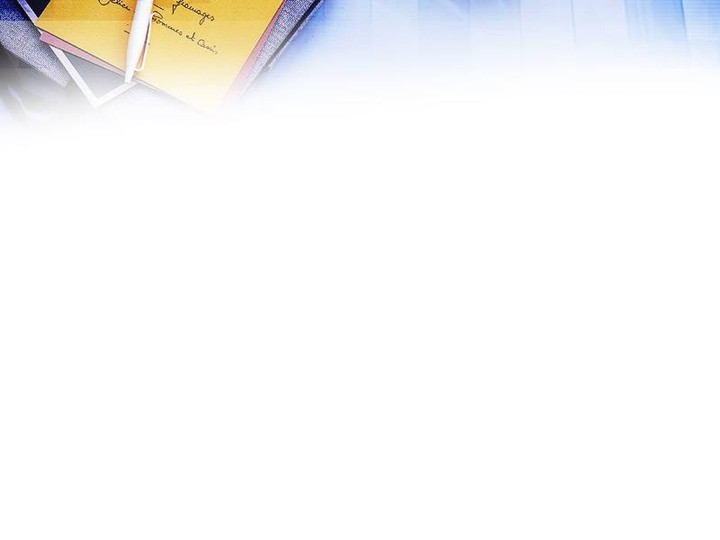 Необходимость наполнения профессионального стандарта учителя новыми компетенциями:
Работа с одаренными учащимися.
 Работа в условиях реализации программ инклюзивного образования.
 Преподавание русского языка учащимся, для которых он не является родным.
 Работа с учащимися, имеющими проблемы в развитии.
 Работа с девиантными, зависимыми, социально запущенными и социально уязвимыми учащимися, имеющими серьезные отклонения в поведении.
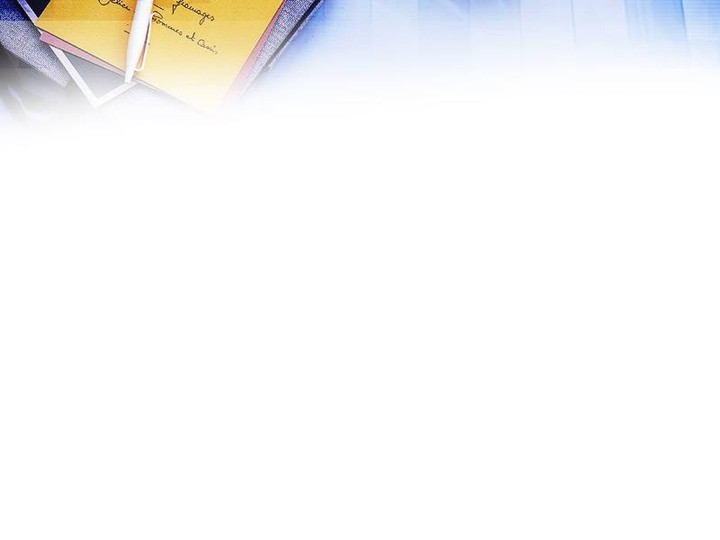 Термины и определения применительно к педагогу
Квалификация педагога – отражает уровень профессиональной подготовки учителя и его готовность к труду в сфере образования. Квалификация учителя складывается из его профессиональных компетенций.
Профессиональная компетенция – способность успешно действовать на основе практического опыта, умения и знаний при решении профессиональных задач.
Профессиональный стандарт педагога: документ, включающий перечень профессиональных и личностных требований к учителю, действующий на всей территории Российской Федерации.
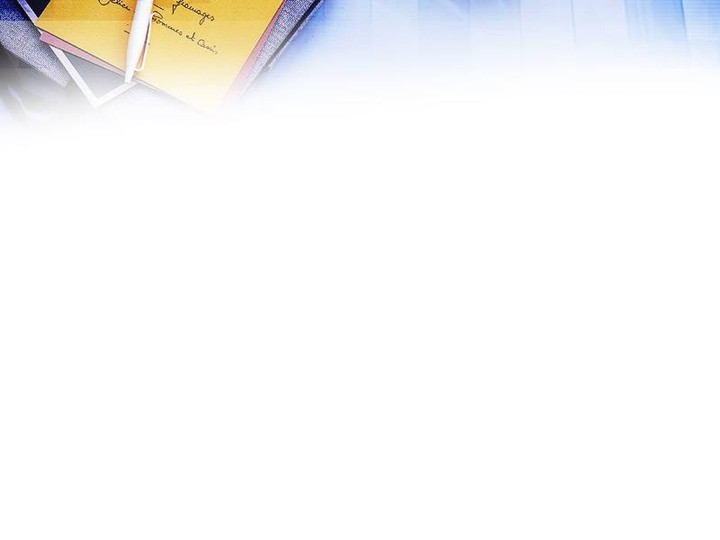 Личностные качества и профессиональные компетенции, необходимые педагогу для осуществления развивающей деятельности :
1. Готовность принять разных детей, вне зависимости от их реальных учебных возможностей, особенностей в поведении, состояния психического и физического здоровья. Профессиональная установка на оказание помощи любому ребенку.
2. Способность в ходе наблюдения выявлять разнообразные проблемы детей, связанные с особенностями их развития.
3. Способность оказать адресную помощь ребенку своими педагогическими приемами.
4. Готовность к взаимодействию с другими специалистами в рамках психолого-медико-педагогического консилиума.
5. Умение читать документацию специалистов (психологов, дефектологов, логопедов и т.д.).
6. Умение составлять совместно с другими специалистами программу индивидуального развития ребенка.
7. Владение специальными методиками, позволяющими проводить коррекционно-развивающую работу.
8. Умение отслеживать динамику развития ребенка.
9. Умение защитить тех, кого в детском коллективе не принимают.
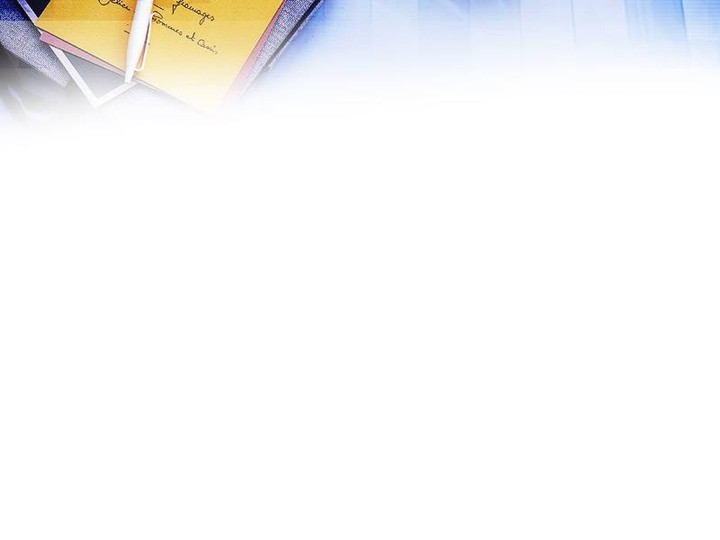 10. Знание общих закономерностей развития личности и проявления личностных свойств, психологических законов периодизации и кризисов развития, возрастных особенностей учащихся.
11.  Умение использовать в практике своей работы психологические подходы: культурно-исторический, деятельностный и развивающий.
12. Умение проектировать психологически безопасную и комфортную образовательную среду, знать и уметь проводить профилактику различных форм насилия в школе.
13. Умение (совместно с психологом и другими специалистами) осуществлять психолого-педагогическое сопровождение образовательных программ начального и среднего общего образования, в том числе программ дополнительного образования.
14. Владение элементарными приемами психодиагностики личностных характеристик и возрастных особенностей учащихся, осуществление совместно с психологом мониторинга личностных характеристик ребенка.
15. Умение (совместно с психологом и другими специалистами) составить психолого-педагогическую характеристику (портрет) личности учащегося.
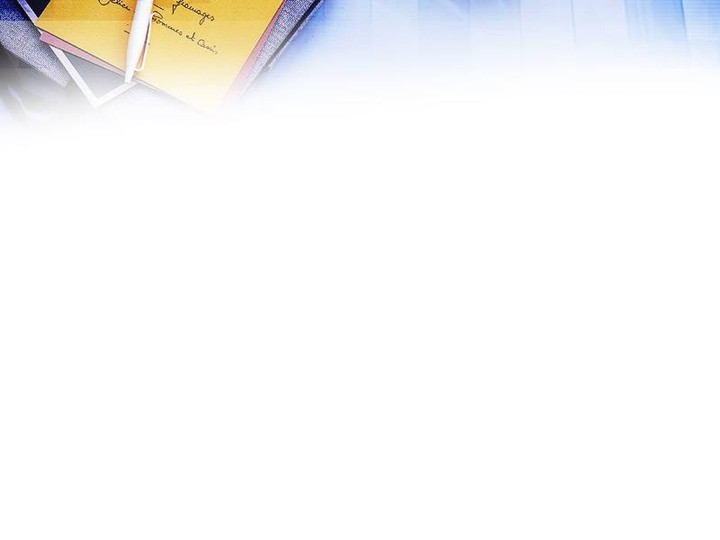 16.Умение разрабатывать и реализовывать индивидуальные программы развития с учетом личностных и возрастных особенностей учащихся.
17.Умение формировать и развивать универсальные учебные действия, образцы и ценности социального поведения, навыки поведения в мире виртуальной реальности и социальных сетях, навыки поликультурного общения и толерантность, ключевые компетенции (по международным нормам) и т.д.
18.Владение психолого-педагогическими технологиями (в том числе инклюзивными), необходимыми для работы с различными учащимися: одаренные дети, социально уязвимые дети, попавшие в трудные жизненные ситуации, дети-мигранты, дети-сироты, дети с особыми образовательными потребностями (аутисты, СДВГ и др.), дети с ОВЗ, дети с девиациями поведения, дети с зависимостью.
19.Умение формировать детско-взрослые сообщества, знание их социально-психологических особенностей и закономерностей развития.
20.Знание основных закономерностей семейных отношений, позволяющих эффективно работать с родительской общественностью.
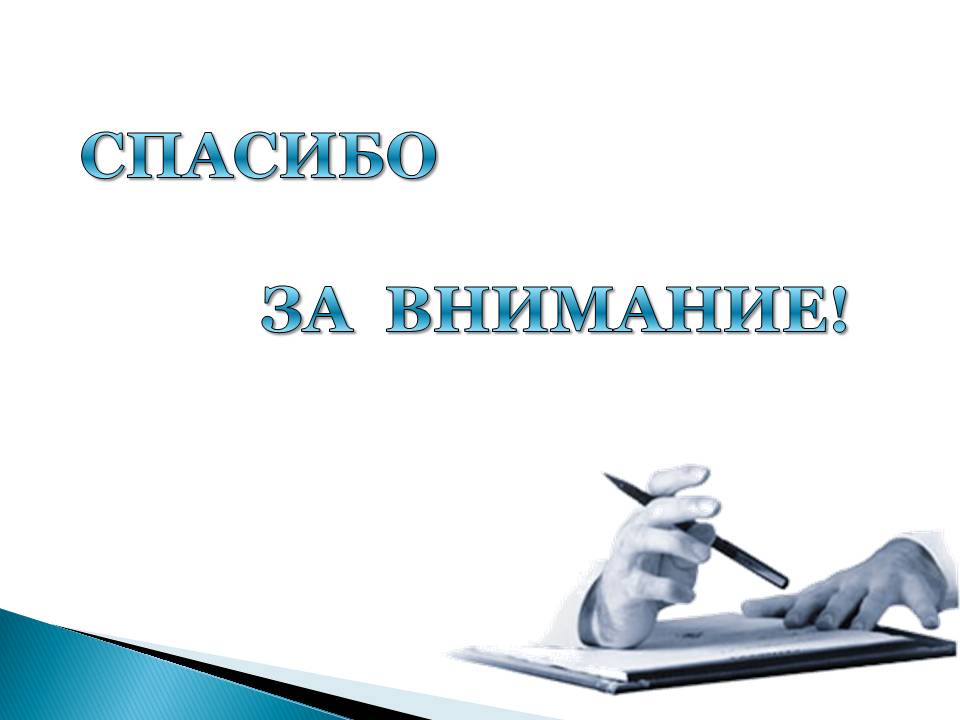